NEXT GENERATION LAUNDRY detergent & PROTECTION Sachets
balanceVS introduces
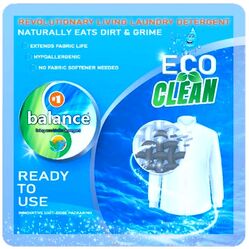 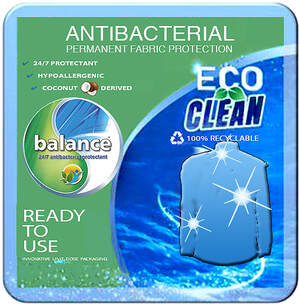 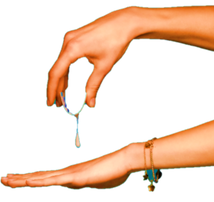 Detergent Sachet                               Protectant Sachet
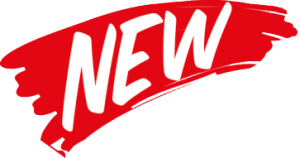 www.balancedetergent.com
Packaging 24 Count Detergent & 10 Count Protection
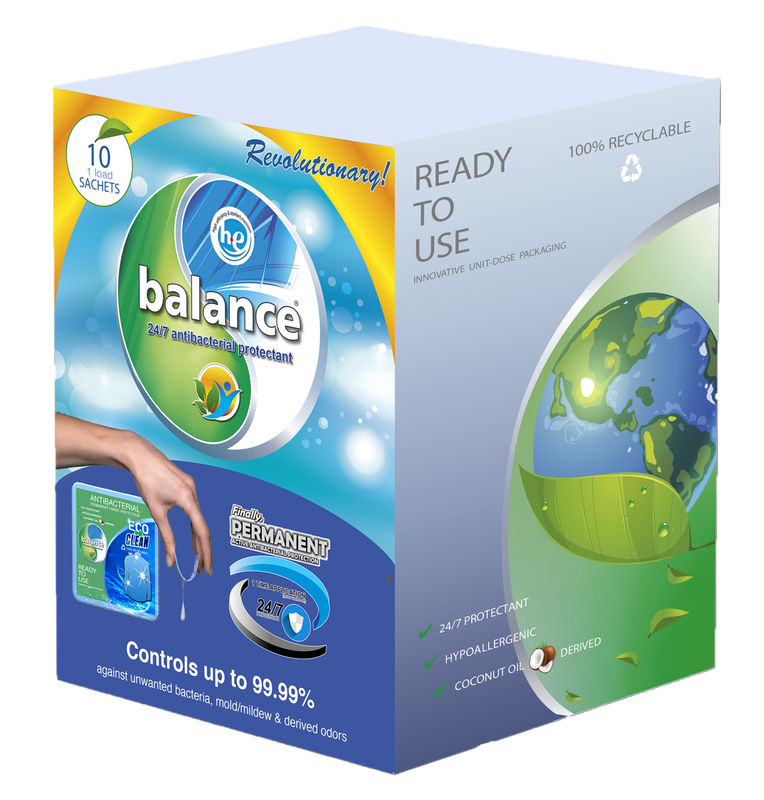 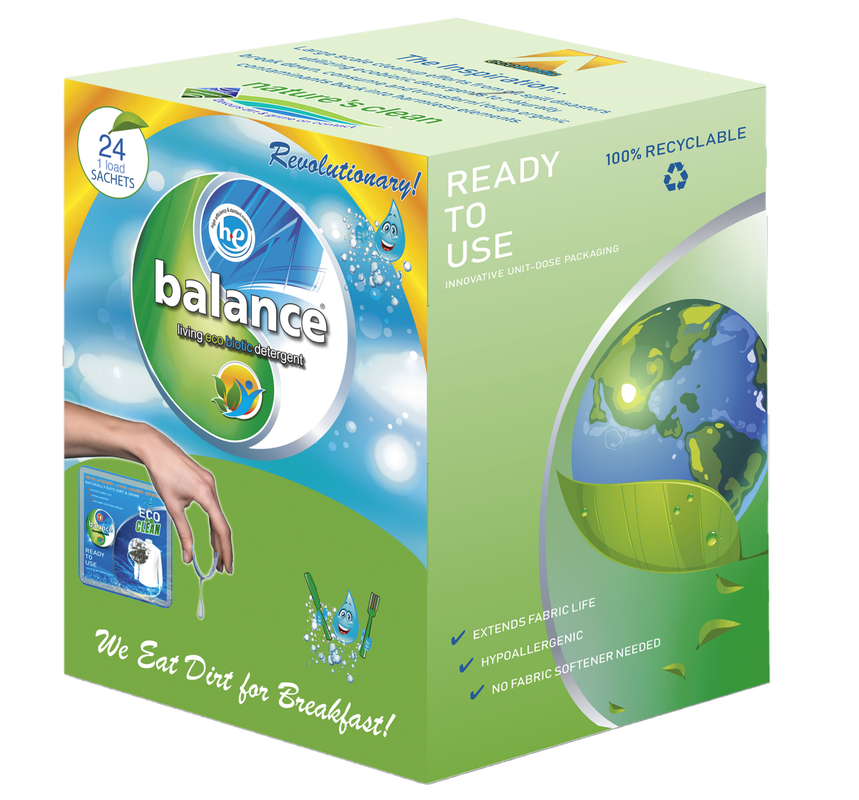 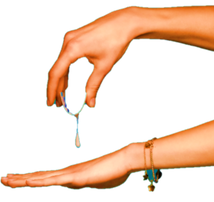 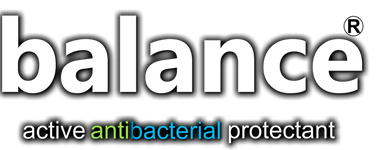 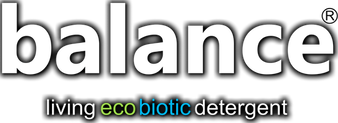 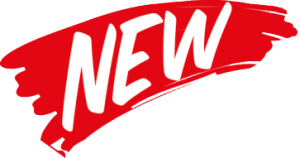 2 Amazing Products 
1 Innovative  Sachet
www.balancedetergent.com
The World’s 1st ecobiotic detergent & SACHET
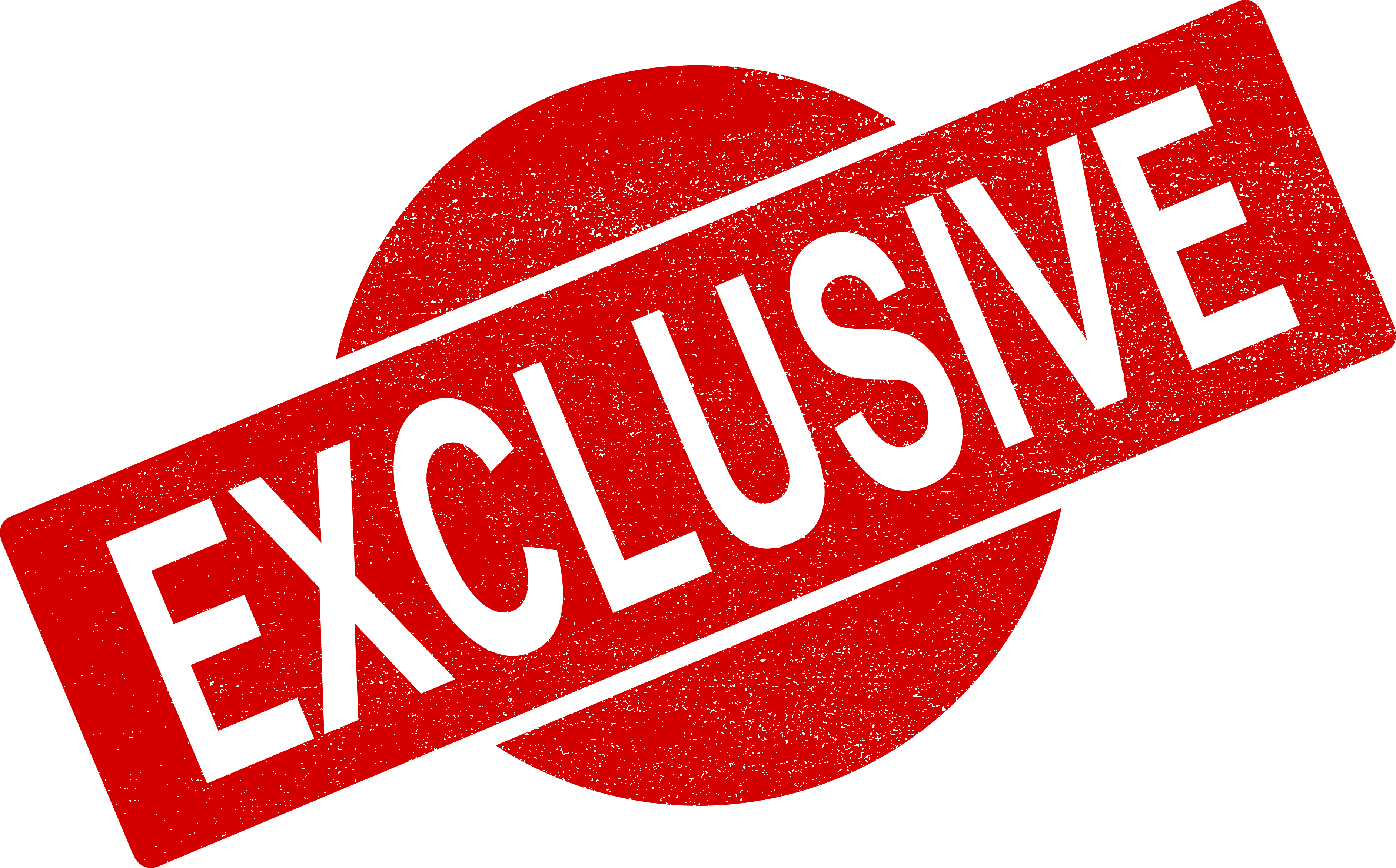 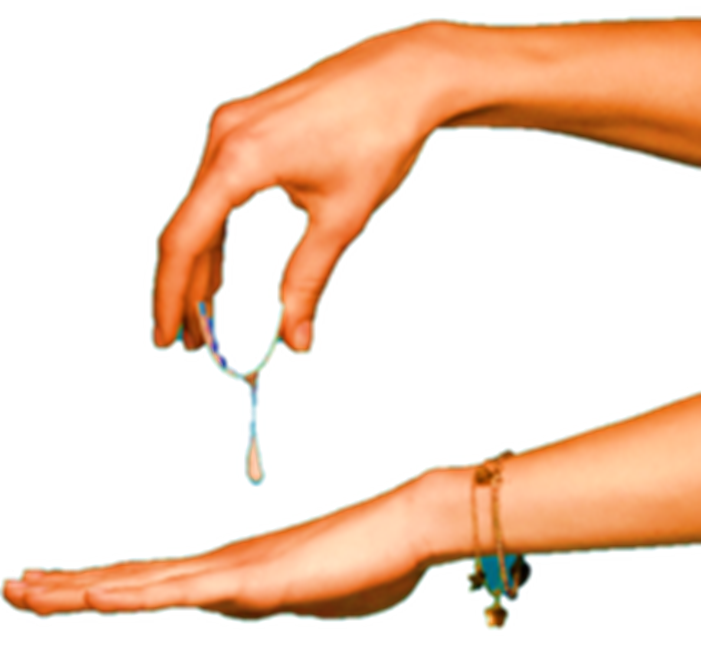 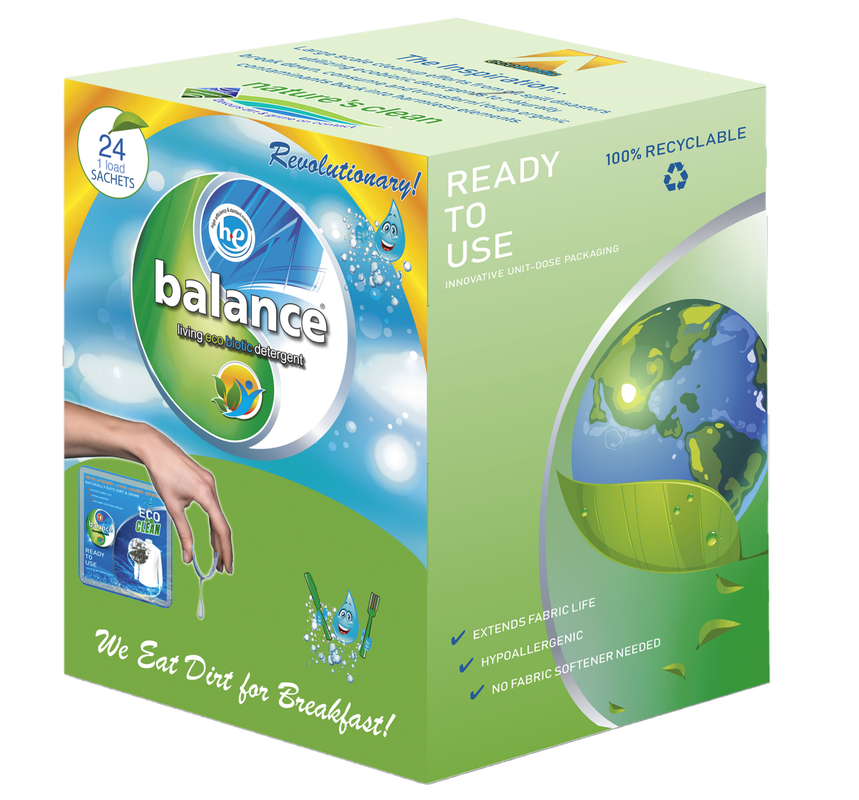 DETERGENT                   PROTECTANT
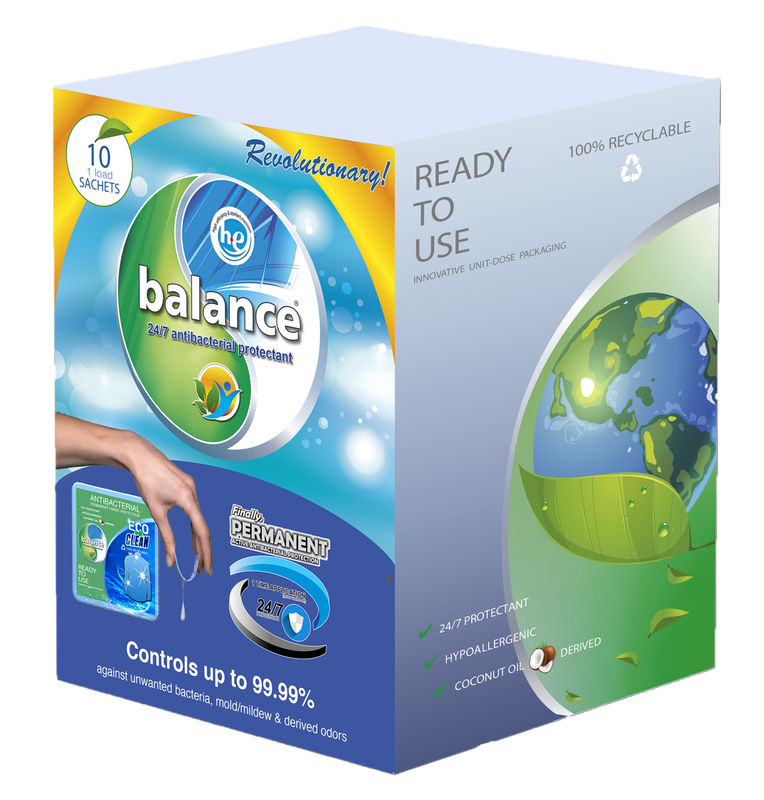 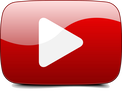 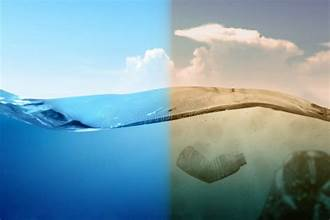 CLEANS DOWNSTREAM
SENDS DIRT & GRIME DOWNSTREAM
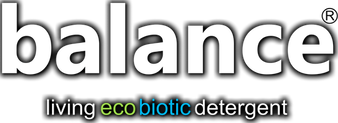 balance
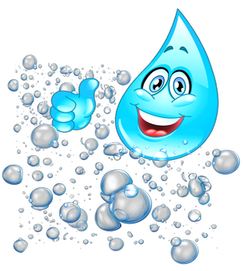 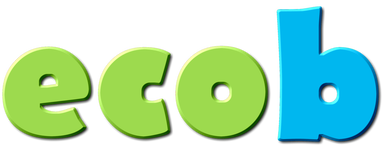 ecobiotics the natural way to clean
No other laundry detergent naturally “consumes dirt        & grime” or “improves water quality downstream”
4
Regular chemical detergents don’t breakdown or pre-remediate wastewater. They only lift dirt & grime, flushing their chemicals and grime downstream to further pollute wastewaters
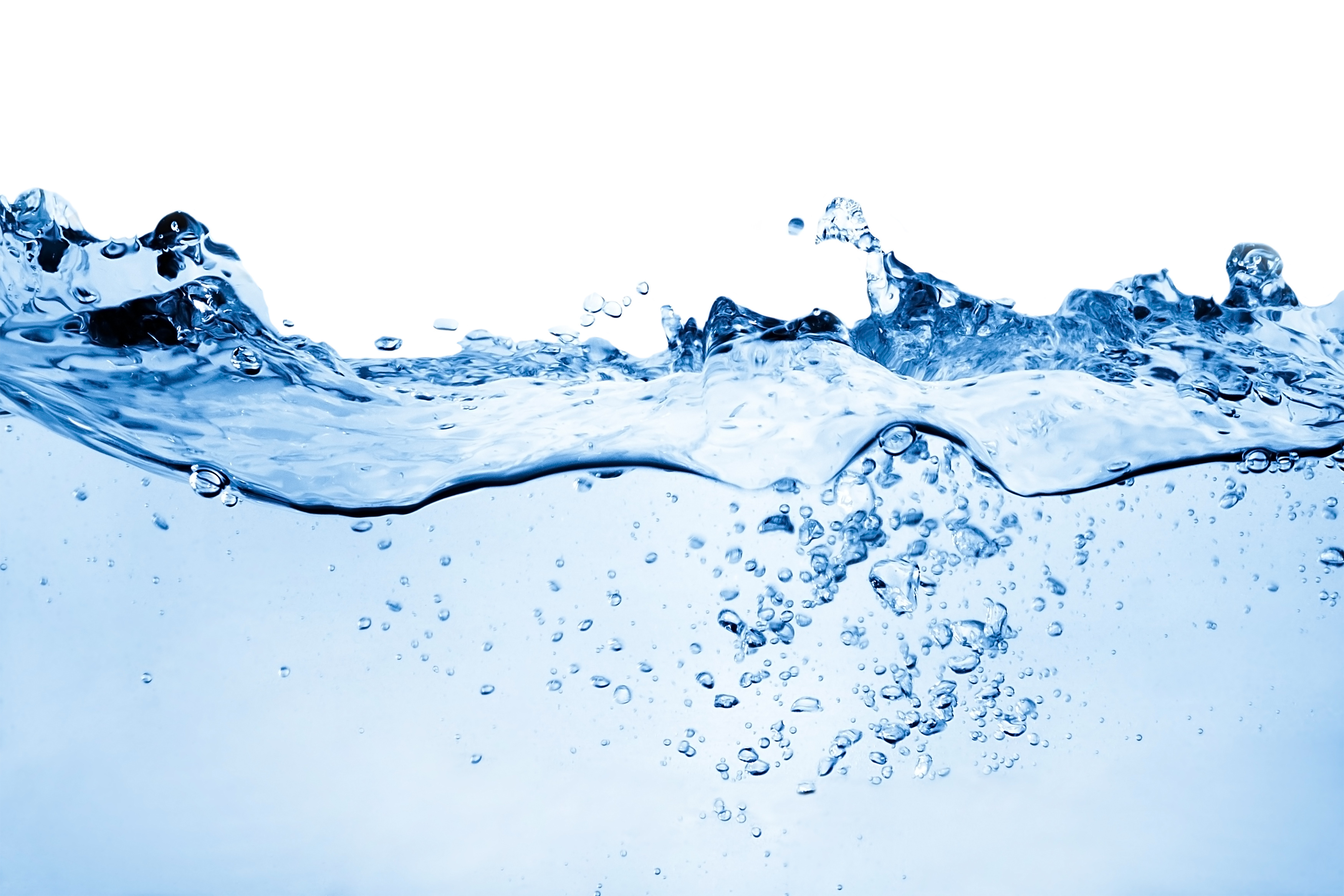 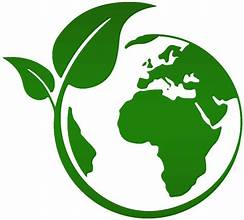 when taking care of our planet matters
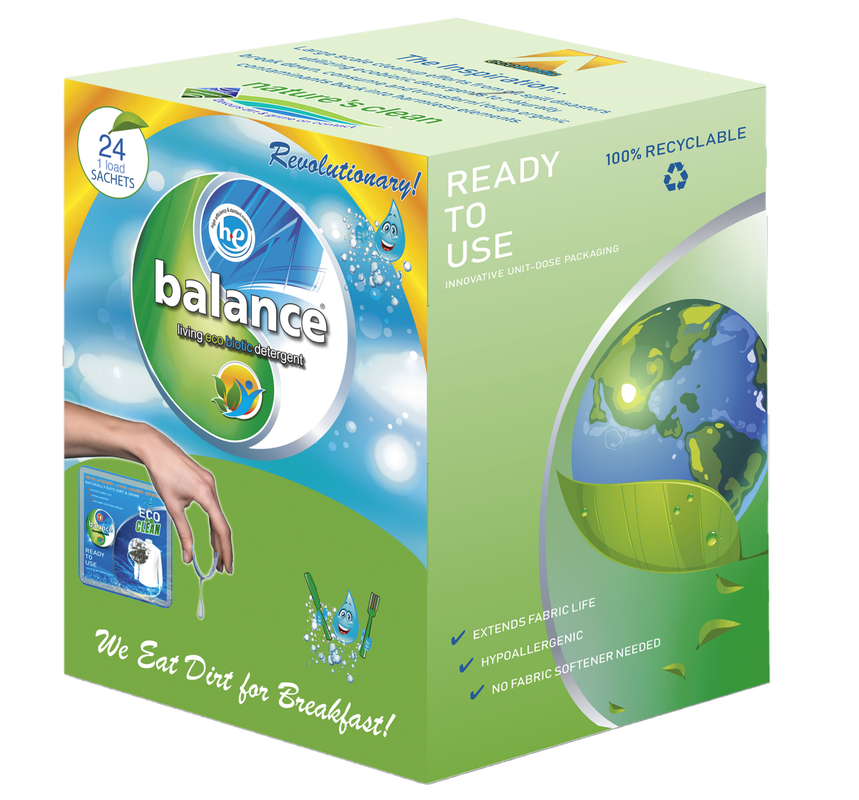 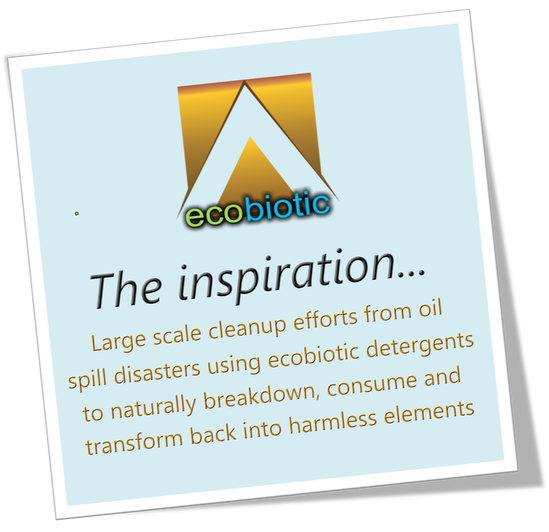 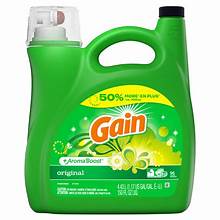 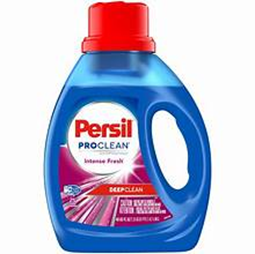 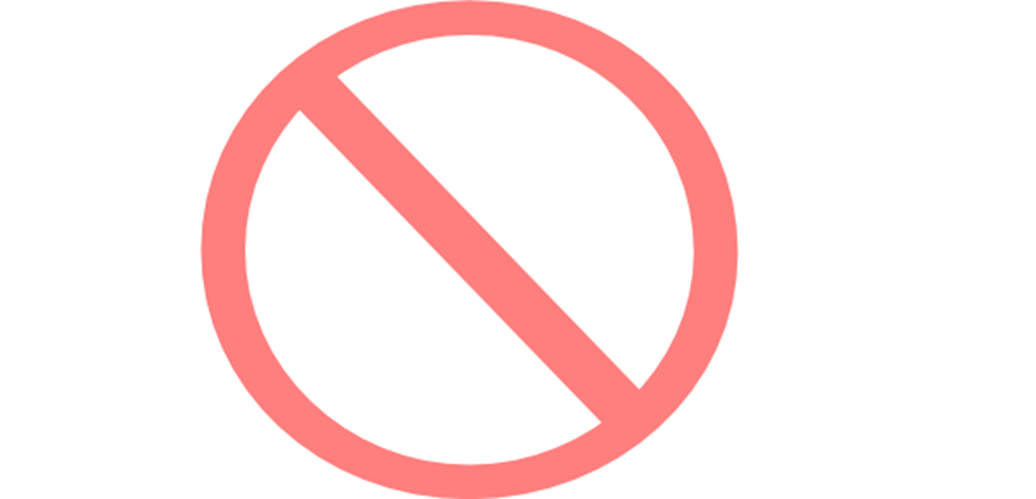 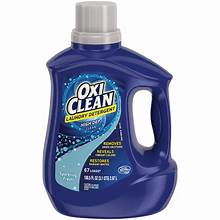 01/01/24
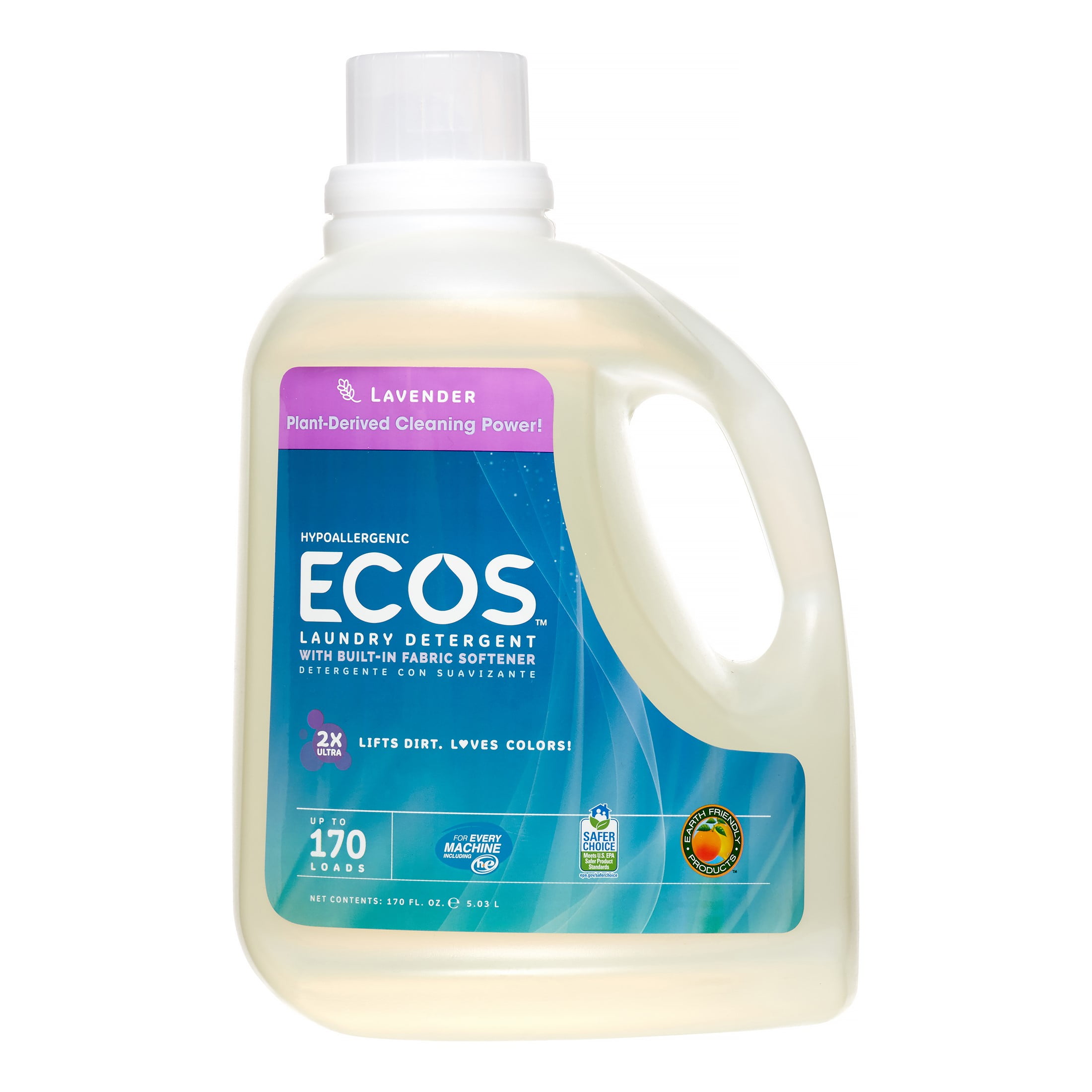 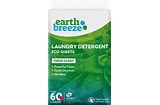 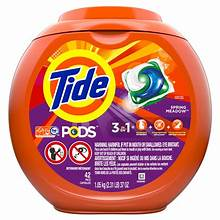 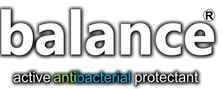 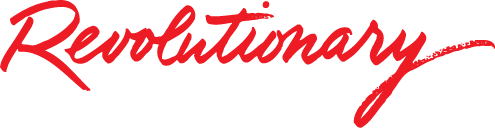 Stay ahead of bioburden
balance
Permanent 24/7 fabric protection against fabric deteriorating & odor causing bacteria
Reduces bioburdens (Staph, E.coli, MRSA, C.diff, Gram+/-  Bacteria and Fabric Deteriorating & Odor Causing Bacteria) up to 99.99%
Keeps Fabrics Cleaner & Fresher Longer Between Cleanings
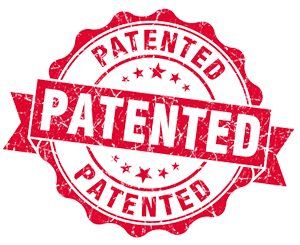 5
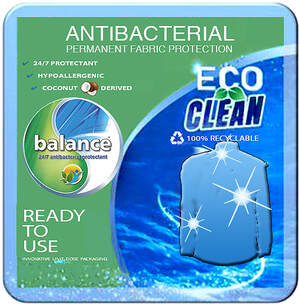 PATENTED PROCESS 
Any processing of permanent antimicrobial technology

PATENT PENDING SACHETS 
Process of dosing into any washing machine
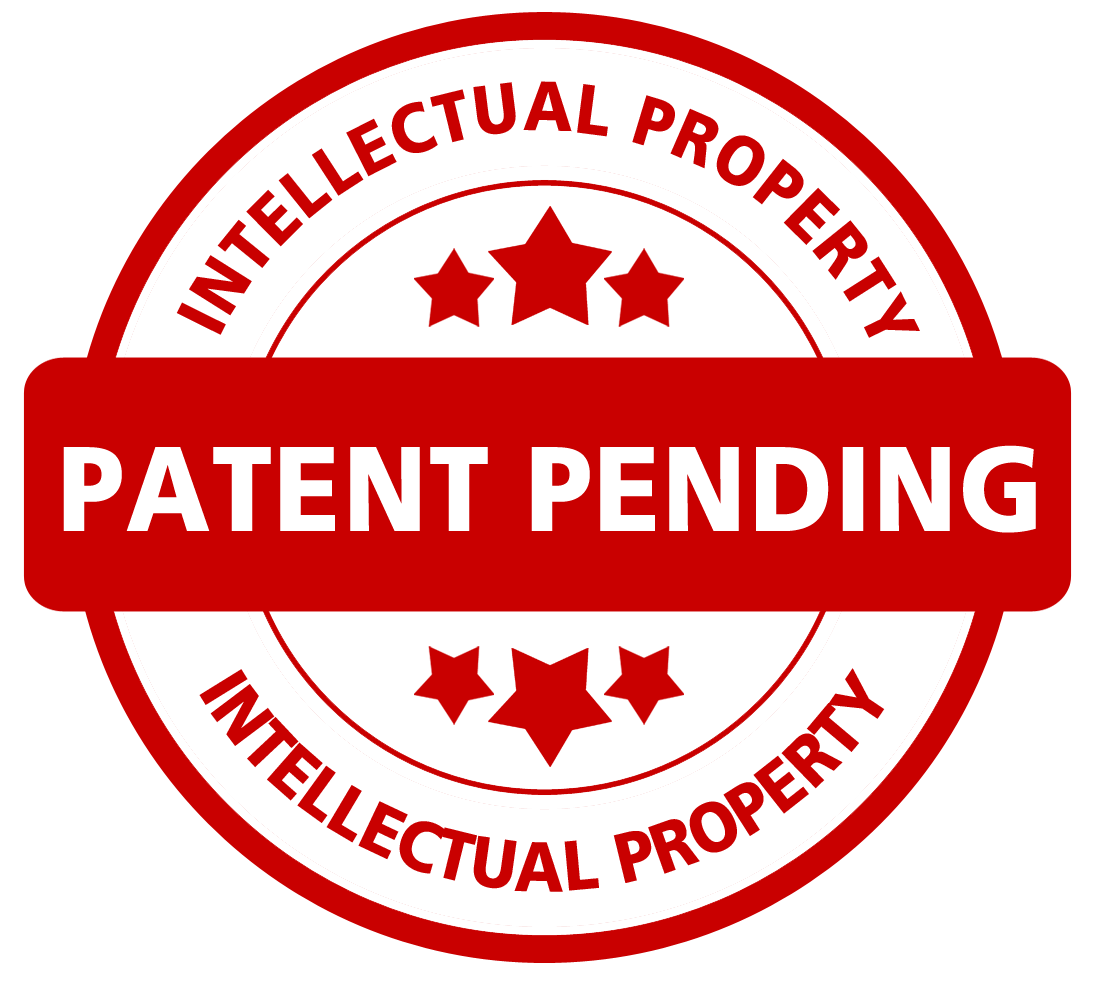 01/01/24
1 SACHET permanently protects 5lbs or 5 articles of sportswear, sheets, casual wear, etc.
The ultimate bioprotectant  
one time application “never washes off or wears out”
About Us
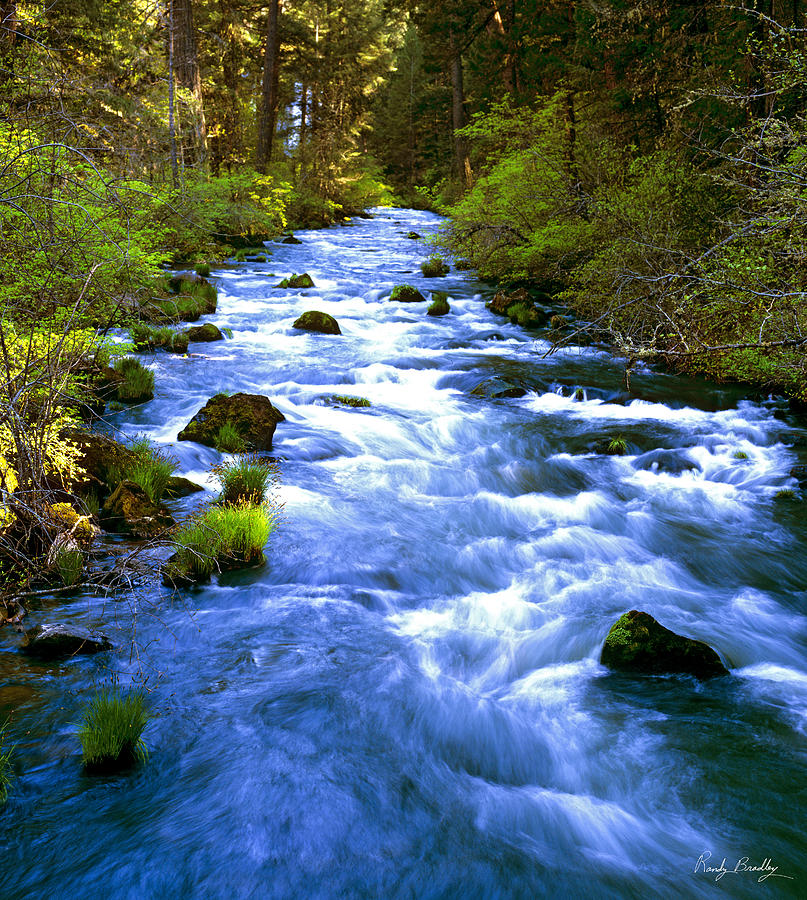 balance
Incorporating cleaner solutions in all aspects of production,    we take the health of your laundry and environment seriously. Going beyond green, the tide is turned on toxic, granular and other lifeless laundry detergents by cultivating the living power of nature to safely & effectively clean fabrics and our environment. Delivers continuous cleaning              down-stream to improve water quality.

Furthering the innovation with a patented and permanent 24/7 always-active antibacterial, antifungal & antiviral fabric protection, derived from coconuts, unequalled in sustained bioburden reduction. Provides fresher fabrics while in-service.
6
TREATED
UNTREATED
01/01/24
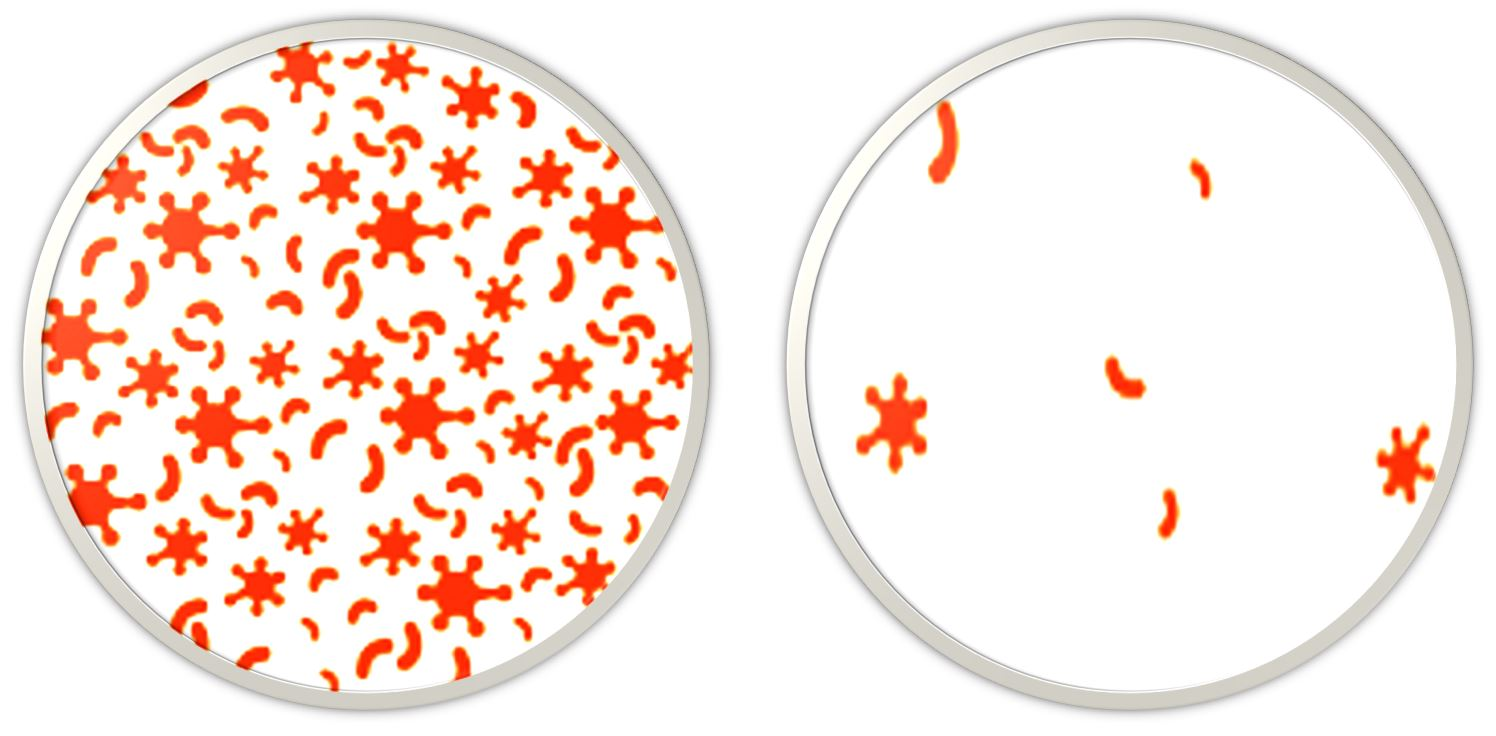 CONSUMER        Problem
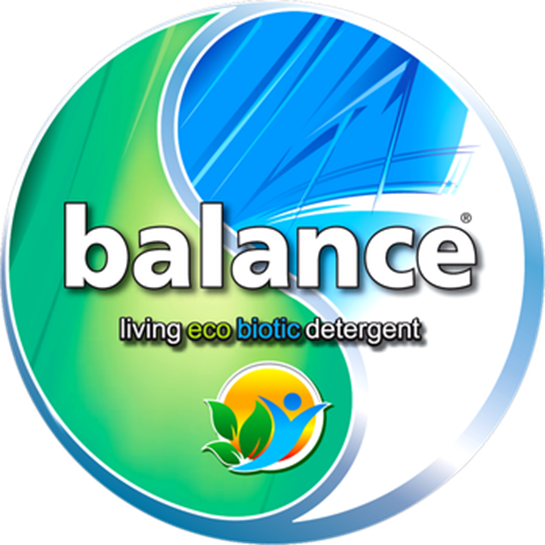 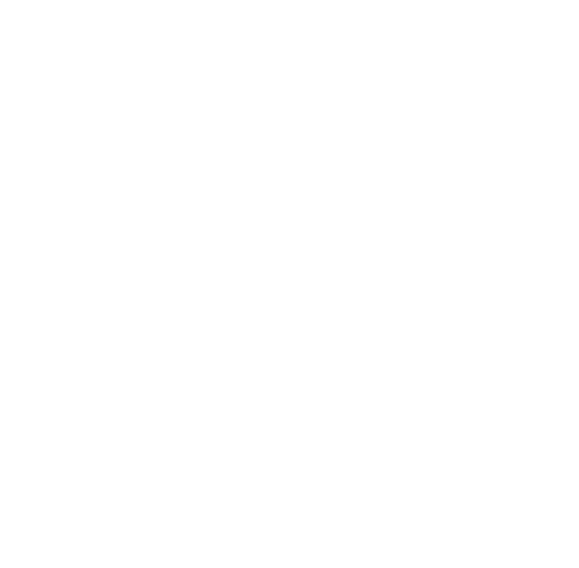 balance
Environment (PROPIETARY FORMULA)
Laundry detergents are non-living chemistry comprised of high and lower-level pollutants. No U.S. laundry detergents are designed to clean both fabrics & our environment combined with being approved to be sold in Europe under REACH.
7
Bioburdens (PATENTED ANTIMICROBIAL PROTECTION
No laundry protectants (one-time application) are designed to permanently remove bioburdens continuously 24/7 up to 99.99% such as Staph, E-Coli, MRSA, C.Diff. , Mold and Other Fabric Deteriorating Gram+/- Bacteria and Odor Causing Bacteria.
01/01/24
Performance
Environmentally friendly / lower-level polluting detergents generally lack cleaning performance and can’t be used by large scale industrial laundries.
balance
CONSUMER Solution
8
Cost savings
Easy to use
Close the gap
Target audience
balance detergent its gentle nature extends fabric life. Requires no additional pre-spotter or softener, and balance antimicrobial protectant is a one-time application cost
Simple delivery system (sachets) gives all types of customers an easy & accurate dosing unit​
Our products makes consumer lives easier and no other products on the market offers the same features​
Domestic & International
01/01/24
Product Overview
balance
Unique
First to market
Only product specifically dedicated to uniquely service the commercial & consumer market with a PATENTED & PATENT PENDING laundry solution
The world’s 1st ecobiotic detergent and molecular active protectant packaged in a single-dose sachet.  Beautifully  packaged that's both functional​ and fun to use
9
Tested
Authentic
01/01/24
Extensive field & laboratory testing​ and years of domestic & international commercial sales provides a proven track record
Designed with the help and input of domestic and international experts in the laboratory and in the field ​
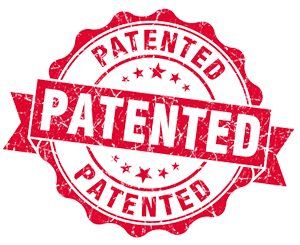 PATENTED
balanceVS operates under license agreement for Patent Rights (application of antimicrobial fabric protection)
Application is a continuation of U.S. Application No. 17/367,187, filed July 2, 2021,5 which is a continuation in part of U.S. Application No. 17/101,839, filed on November 23, 2020,which is a continuation of U.S. Application No. 15/431,651, filed on February 13, 2017, now U.S. Patent No. 10,844,330, which claims priority under 35 U.S.C. §119(e) to U.S. Patent Application Serial No. 62/295,133, filed on February 14, 2016, each of which is hereby incorporated by reference in its entirety.
balance
TRADEMARKED Reg. No. 6,057,459
Registered May 19, 2020
Int. Cl.: 3
CLASS 3: Laundry detergent
FIRST USE 7-23-2019; IN COMMERCE 7-23-2019
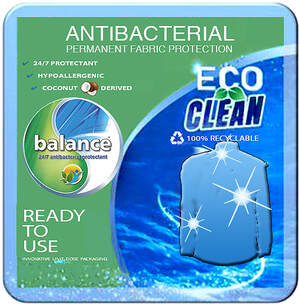 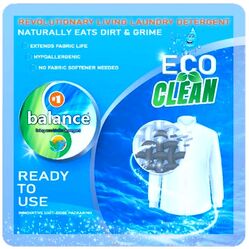 10
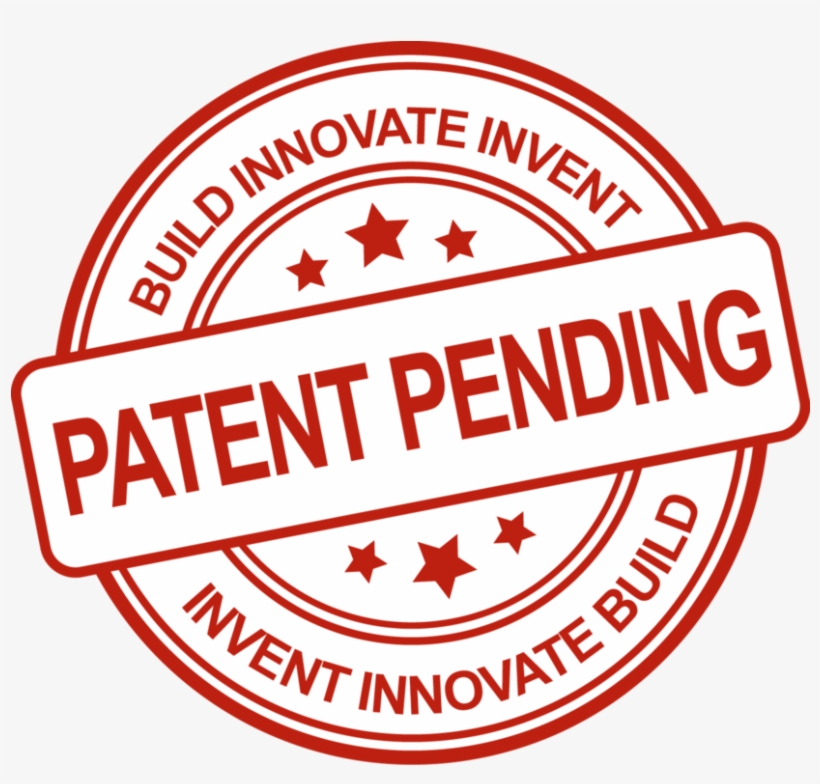 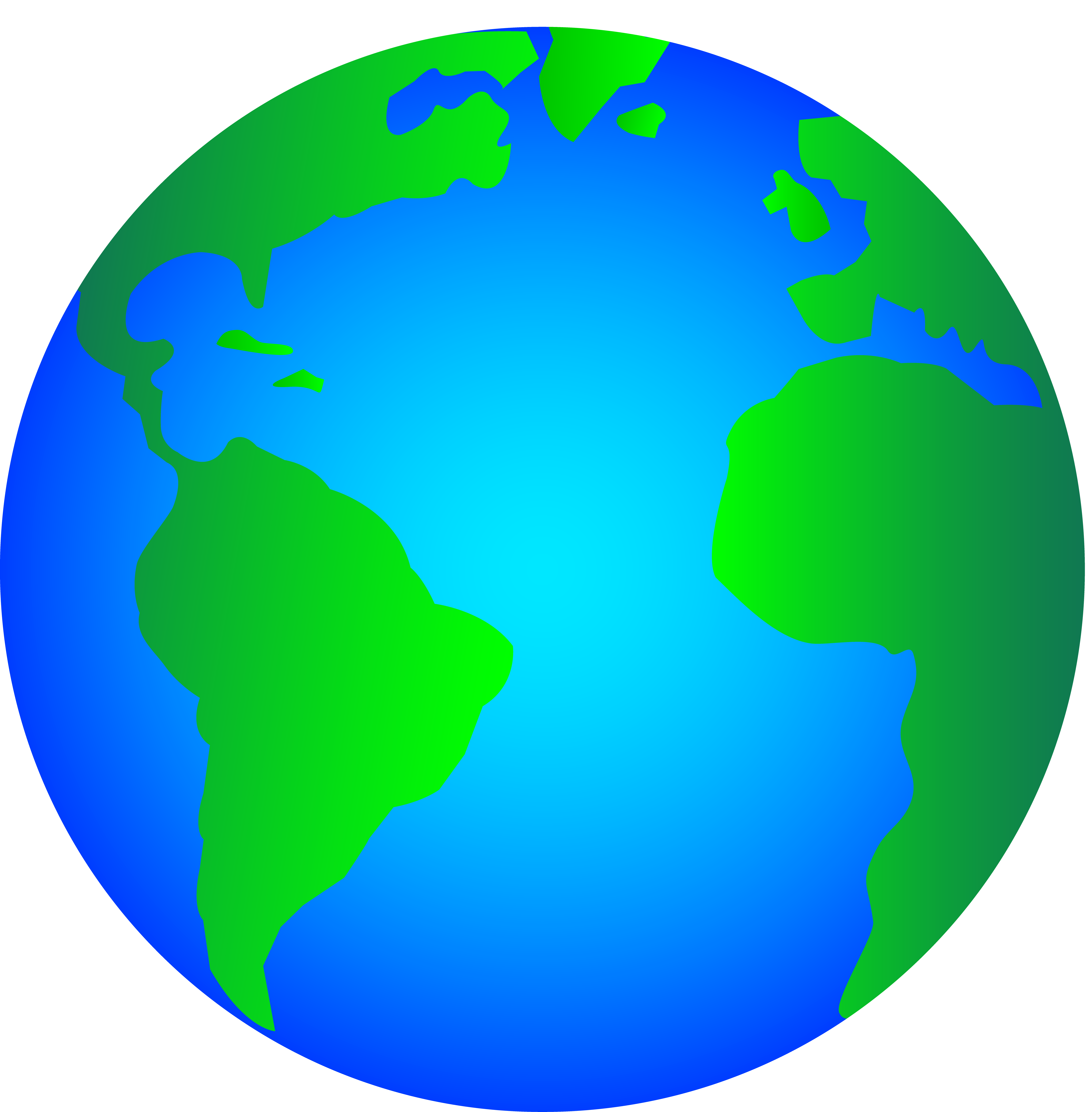 REACH Compliant
sold internationally (meets/exceeds strict European opean safety and environmental standards)
01/01/24
Sachets are safer to handle around seniors, children & pets
Individual sachets are convenient for travel, college, vacation rentals, coin-laundry visits, home usage, etc.​
Sachets take up less space on the shelf,  ideal for shipping, and 100% recyclable
MARKETOverview
Business Model
balance
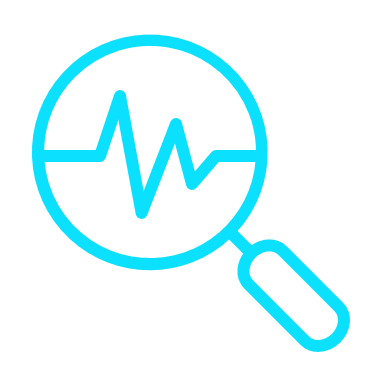 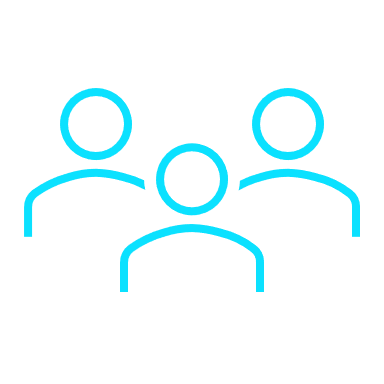 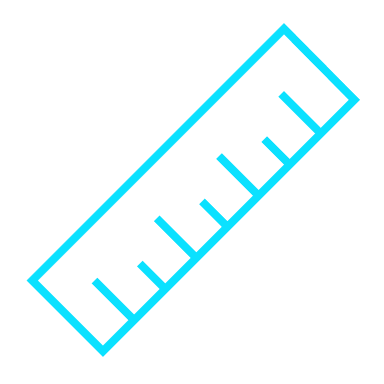 12
Abstract​
Design​
Research​
We believe people need more products specifically dedicated to this growing market​
Minimalist and easy to use
(Patent Pending) ​
Laundry Detergent Market Size 68 billion USD 
Expected to grow to 82 billion by 2028
01/01/24
The Driving Factor CLEANLINESS
balance
Raising awareness about the importance of CLEANLINESS is expected to drive the market. As a result, instead of shifting toward cheaper, private-label household products, consumers’ inclination towards higher-priced laundry detergents and innovative laundry technologies is expected amongst high-income or middle-higher income groups. Increasing preference for scented laundry care products and non-allergenic / green products, and the development of new products are gaining consumer acceptance and accelerating the growth of the laundry detergent and related auxiliaries throughout the industry.
13
01/01/24
Market opportunity overview
balance
14
$68b
1%=68m
Opportunity to build​
Established market​
Total addressable market​
Freedom to invent​
Selectively inclusive market​
Serviceable available market​
01/01/24
opportunity
balance
Opportunity to Build Current
15
Revenue over 12 months​
Freedom to Capture
Market share​
01/01/24
Invested Competitors
Obtainable market​
balance
Our competition
16
BALANCE DETERGENT & PROTECTANT
competitors
Company A​Traditional detergents can be cheaper and negatively impact the environment
Companies B & C ​Green detergents have lower performance characteristics
Companies D & E​PODS requires safety containers for children. Laundry sheets are handled directly, coming into contact with dermal/skin. Both must fully be dissolved before any cleaning takes place. Either can leave undissolved properties/residues behind.
Our laundry detergent is priced at or below that of other companies on the market​ and balance protectant has no direct competition
Exact dosing sachets are simple and easy to use, compared to PODS, granular, and bottled detergents​
High cleanabilities, superior environmental stewardship, convenience, and affordability are the main draws for consumers
01/01/24
Our competition graphic
balance
Environmentally
Friendly
Low Performance
Characteristics
Balance detergent      &protectant
B
HIGH Performance
Characteristics
C
17
expensive
affordable
A
D
01/01/24
E
Environmentally 
Unfriendly
Growth strategy
balance
How we’ll scale in the future
under disclosure ​
18
APRIL 2024
AUG 2024
NoV 2024
01/01/24
ONE-year action plan
under disclosure
balance
2024
Jan
Feb
Mar
Apr
May
Jun
Jul
Aug
Sep
Oct
Nov
Dec
19
2025
Jan
Feb
Mar
Apr
May
Jun
Jul
Aug
Sep
Oct
Nov
Dec
01/01/24
Traction
balance
Forecasting for success​
under disclosure
Key metrics
Revenues per (under disclosure)
20
01/01/24
under disclosure
financials
balance
21
01/01/24
Funding
under disclosure
balance
K
K
K
K
22
Equity
Investments
Cash
Shares
01/01/24
balance
balanceVS
Our team
23
Howard NeMovitz
Les bridwell
DR. Johnathan Brenner, PHD
01/01/24
Summary
balance
24
01/01/24